申請様式5
ピッチテンプレート
START大学・エコシステム推進型　PSI・GAPファンドプログラム
最初に
プレゼンは、スライド枚数は9枚以内（表紙含む）としてください。以下の9項目を推奨します。
技術紹介以上に、「誰」の「何」を解決し、どんな価値をもたらすテーマであるのかを主張してください。
1. Problem (課題)
2. Solution (解決策)
3.Technology（技術）
4. Market Size (市場規模)
5. Traction (トラクション)
6. Unique Insight (ユニークな洞察)
7. Business Model (ビジネスモデル - お金の稼ぎ方)
8. Team (チーム)
9. Closing Remarks （最後に一言（今回のGAPファンドで達成したいこと））
注意事項
9項目だと単純計算でスライド 1 枚につき約 30 秒しか話せません。
5 分のピッチは日本語の文字数にして1,500 文字程度です。

情報を加えるのではなく、重要な情報だけに削ることがコツです。
技術以上に、自らの事業モデルのコアを
明確に伝える必要があります。
（追加情報は Q&A で出してください）
テンプレートの使い方
• この構成を必ず使用いただく必要はありません。
• ピッチスライドは画像やデザイン、装飾に凝らなくても大丈夫です。
　重要な情報 (Why This, Why Now, Why You など) やファクトが伝わるようにしてください。
• キラースライドやキラーチャートが一枚出てくるはずです。その一枚に注力して下さい。
• フォントサイズは 28pt 以上がお勧めです。
タイトルスライド
―以下、作成の際に消してください―
タイトルは製品アイデア名だけで大丈夫です。
一言で自分たちの製品アイデアの概要、つまり「自分たちが何をやるのか」を聴衆に話して、
すぐに次のスライドに行きます。
最初に長い文を考えてから短くしていくと良いと思います。
審査員は一日何十件も同じようなピッチを見ているので、最初に惹きつけられるかが肝心です。
インパクトのある写真などを用いても良いでしょう。
研究代表者：
○○大学大学院○○研究科　役職  ○○　△△
伴走者：
所属機関　役職  ○○　△△
Problem
―以下、作成の際に消してください―
どんな製品も、サービスも、何らかの課題を解決するために存在します。
なので、ピッチの最も重要パートは、製品がどのようなものであるかよりも、
どんな顧客のどんな課題に取り組むかというところです。この課題に取り組みに至った経緯や背景
を含め、まずは課題をクリアに話してください。
特に課題の大きさやインパクト、課題の身近さや意外性等で聞き手の興味を喚起してください。
また課題が起こるタイミングや、課題の別の側面、課題の根本的な原因、
たとえば、何らかオリジナルの具体的な事例やエピソードを用いることで、
「話者は課題の本質を自分より良く知っている（よく考えている）」と聴衆に思わせることが重要です。
Solution
―以下、作成の際に消してください―
課題を製品等でどのように解決するかを述べます。
製品等のもつ強み、弱みを分析の上、どのように課題を解決するかをここで話します。
また課題を解決することで、どのような価値が生まれるかを強調します。
×）従来より小さくなる
〇）従来より小さくなることで、＊に設置可能でき、＊シーンで活用することで＊の価値をもたらす
解決策や製品の説明はつい長くなりがちですが、
根本的な部分だけを簡潔に言えるようになるまでブラッシュアップしてください。
Technology
―以下、作成の際に消してください―
どのようなテクノロジーを使うと解決策が実現できるかの情報を、記載してください。
テクノロジーを社会に実装していくには、単に新技術を何とか世に出したいだけでなく、
新商品や新サービスを世の中に受けいれてもらうためのステップや問題の整理が大事です。
すなわち、ここでは技術の内容の詳細を説明するのではなく、Solutionと同じく根本的
な部分だけを簡潔に説明するに留め、Solutionにおいて、このTechnologyはどういうところに
使用しようとしているのか？を聴衆に理解していただくことを主眼にしてください。
  多くの場合 Q&A のときに問われることになると思いますので話し過ぎないことが肝心です。
加えて、特許出願（予定も含めて）がある場合は単独出願・共同出願か。共同出願の場合は、
共同先から、起業時の特許使用に関する優先権などが得られるか？なども示してください。
Market Size
―以下、作成の際に消してください―
数百億円以上の市場規模である、と言える規模が望ましいです。
小さい市場では製品を継続して出荷できません。
もし未だない市場のような場合は、市場予測や代替品市場の規模を使ってください。
トップダウンで「全市場の◯%のシェア」という売上予測だけではなく、
ボトムアップでの売上予測を計算して下さい。
似たようなソリューションがすぐに思い浮かぶ場合は、
競合スライドを用意するのも良いかもしれません。
なお「競合はいない」という言葉は愚かに聞こえることが多いので避けて下さい。
またどんなに大きな市場でも、最初は小さな市場にフォーカスする必要があるので、
最初の顧客は誰で、どういう順序で大きな市場を狙っていくのかまで言及できると良いです。
Traction
―以下、作成の際に消してください―
トラクションとは顧客からの引き合いのことを指します。
ここではアクティブユーザー数や売上、成長率などを記載します。
まだアイデア段階でそうしたデータがない場合、Traction の項目は飛ばすか、
少数でも良いので一度アイデアを小さく実践してみて顧客からの声を入れて下さい。
聞き手がそのアイデアを良いかどうか判断する際には、
そのコンセプトの良し悪しだけではなく、実際に顧客が欲しがっているという
ファクトが一番説得力があります。
Unique Insight
―以下、作成の際に消してください―
審査員や投資家の気づいていない、
あなただけが知っている重要な真実（秘密）を伝えてください。
たとえば顧客の意外な課題や、気付かれていなかった不満、
自分しか知らない技術（強み）や、テクノロジの組み合せによる予想以上の価値の提供など、
審査員がこれまで知らなかったことや期待以上の情報を提供して下さい。
また Why Now (なぜ今ならできるか) への答えなどが含まれていると、なお良い部分です。
Business Model - How to make money
―以下、作成の際に消してください―
どうやってお金を稼ぐかを説明して下さい。
広告なのか、手数料なのか、コンテンツ課金なのか、等々、ここは一言だけで大丈夫です。
多くの場合、ビジネスモデルは後から検証をかけるものです。
現時点で複雑な図などを描く必要はありません。
ただし、「広告もできて、グッズ販売もできて、コンテンツ課金もできて…」と
複数の可能性を示すのはよくありません。
実際に可能性があっても、ピッチで伝えるのはシンプルなビジネスモデルを心がけて下さい。
Team
―以下、作成の際に消してください―
Why You を説明できるようにしてください。
 例えば「受賞歴」「研究歴」「合計 15 年の業界経験」など、
なぜ自分たちならこのアイデアを実現できて、
他の競合に勝てるのか、自らの強みを
プロフィールやバックグランドも 踏まえつつ
恥ずかしがらずに主張してください。
※右記見本
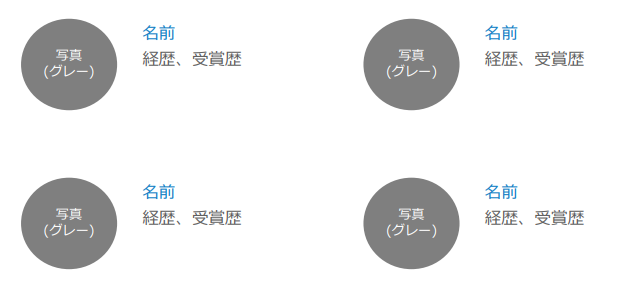 Closing Remarks
―以下、作成の際に消してください―
ピッチをするのは主に聞き手に「行動してもらう」ことが目的です。
研究発表や成果発表のように「知ってもらう」だけで終わることが目的ではありません。
今回の場合でいえば、審査員に「STARTに採択したい」と思わせることが一つのゴールです。
なので、最後の締めの言葉として、
• 「採択されたらその資金でプロトタイプ開発を進めます」
• 「今後このアイデアで起業するつもりがあります」
などと言えると、審査員の行動を強く引き起こせるはずです。
最後のメッセージを数秒で力強く伝えましょう。
練習
アイデアが良くても伝え方が悪いととても勿体無く映ります。
伝え方をうまくするにはとにかく練習あるのみです。Steve Jobs ですら
かなりの量の練習をしてプレゼンに臨んでいました。
なので、数十回練習するつもりで
• タイマーで測る
• スマホを使ってビデオに撮る
• 周りの人に聞いてもらう
などをしてとにかく練習してみてください。まずは 20% のドラフトが出来た段階で、
一度通し練習をしてみるのをお勧めします。